2-690
Building Data Analytics Pipelines using Azure Data Factory, HDInsight, Azure ML and more
Mike Flasko	
Principal Group Program Manager
Agenda
What & Why?
Deep Dive: Customer Churn Analysis
Common Use Cases
Roadmap, Q & A
Customers are looking to derive more and more value from data…
EXAMPLES
Sales and marketing
Finance and risk
Customer and channel
Operational Excellence
Sales forecasting
Fraud detection
Agent allocation
User segmentation
Demand forecasting
Risk management
Usage optimization
Personalized offers
Sales lead scoring
Actuarial modeling
Operational telemetry
Product recommendation
Predict customer churn
Predictive maintenance
Enhanced Customer Service
Supply chain optimization
Customers are looking to derive more and more value from data…
EXAMPLES
Sales and marketing
Finance and risk
Customer and channel
Operational Excellence
Sales forecasting
Fraud detection
Agent allocation
User segmentation
Demand forecasting
Risk management
Usage optimization
Personalized offers
Sales lead scoring
Actuarial modeling
Operational telemetry
Product recommendation
Predict customer churn
Predictive maintenance
Enhanced Customer Service
Supply chain optimization
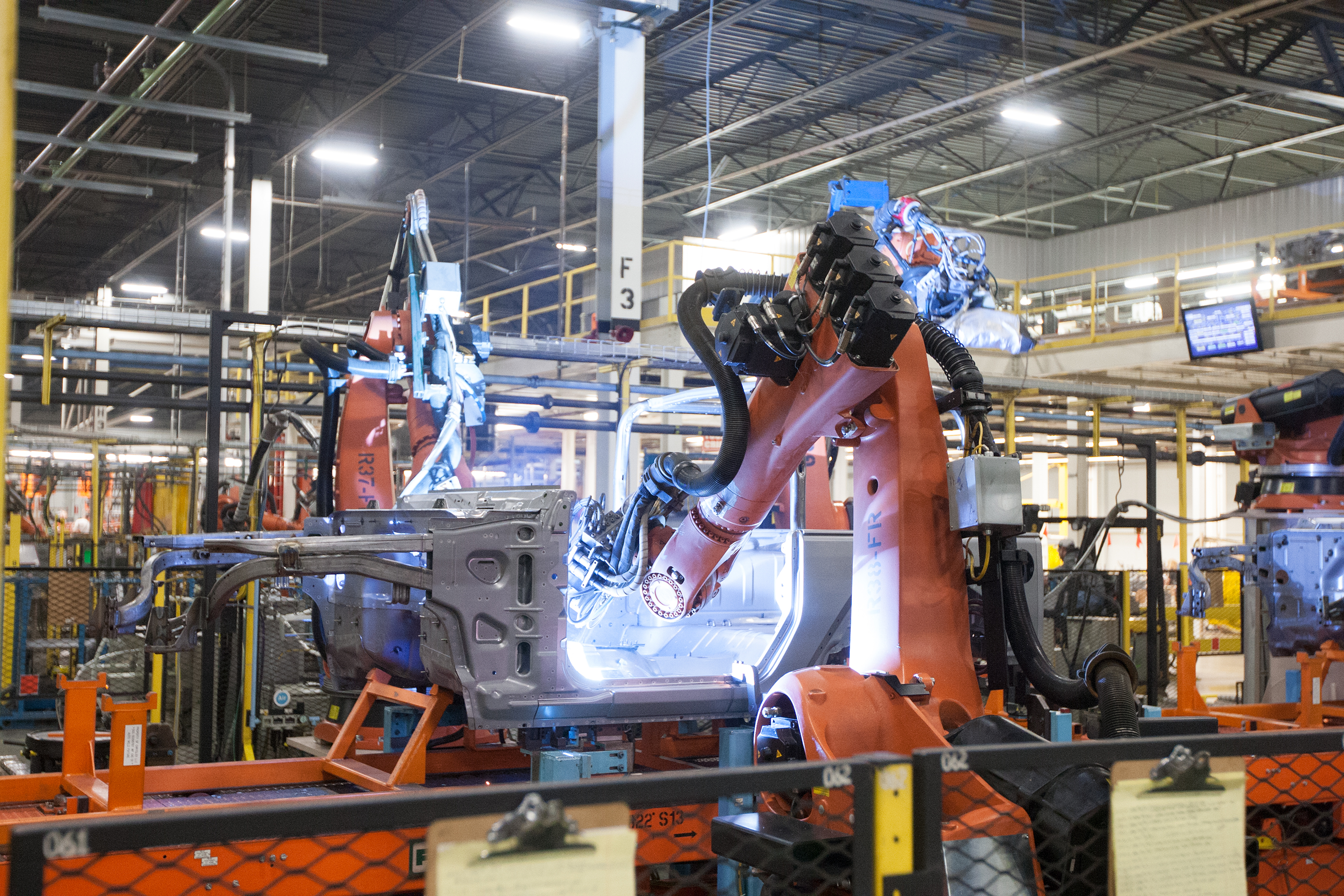 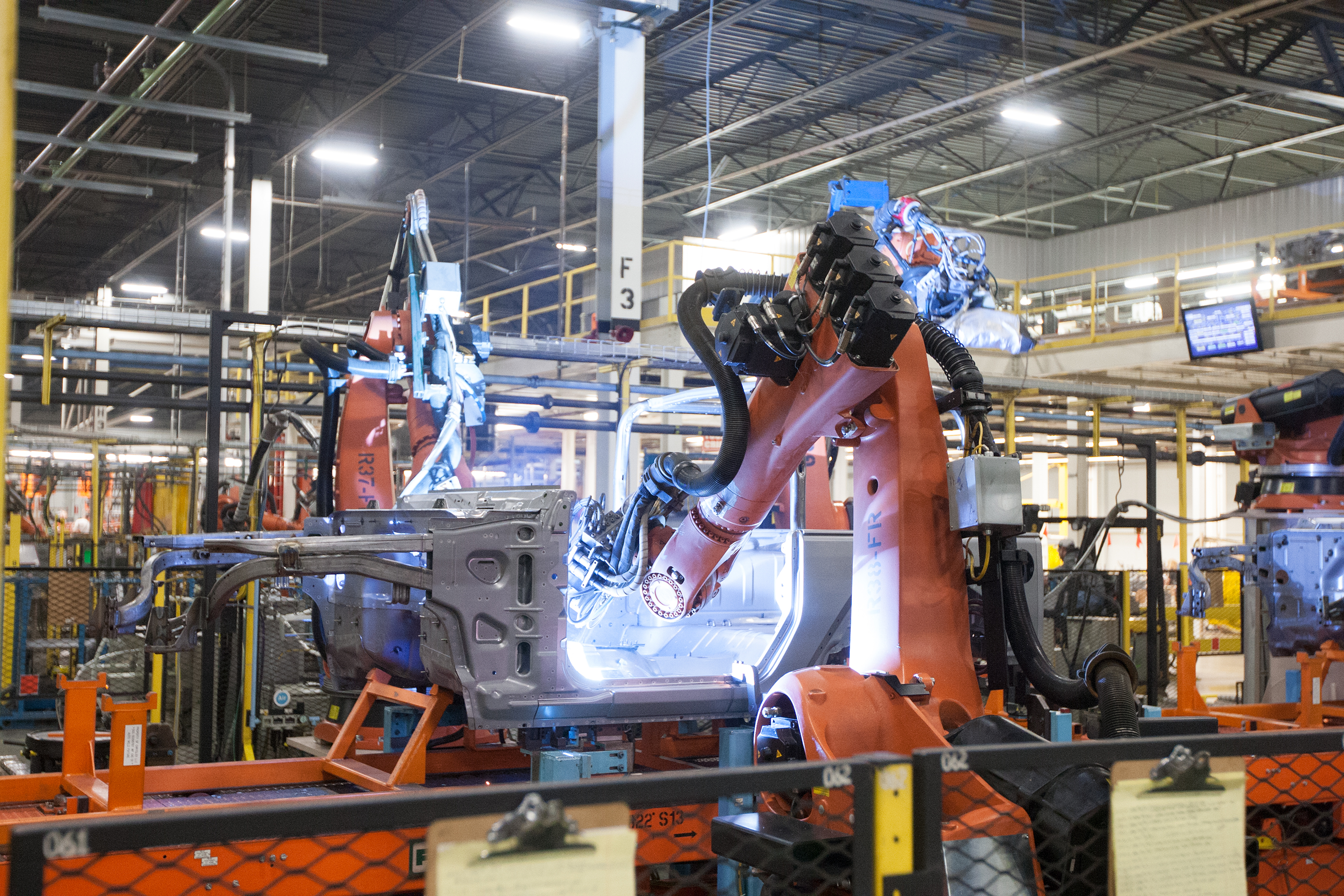 Transform & Analyze
Publish
Data Sources
Ingest
Raw Materials
Acquire Raw Materials
Transform raw materials into “finished goods”
Deliver
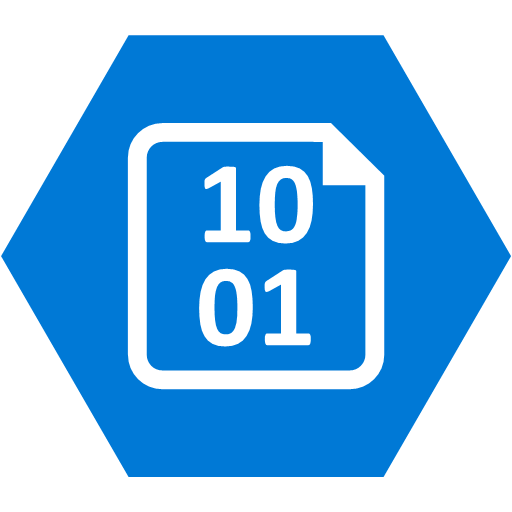 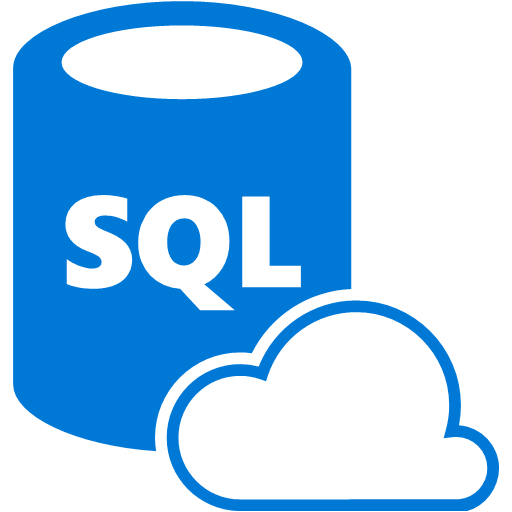 Azure DB
Azure Blob Storage
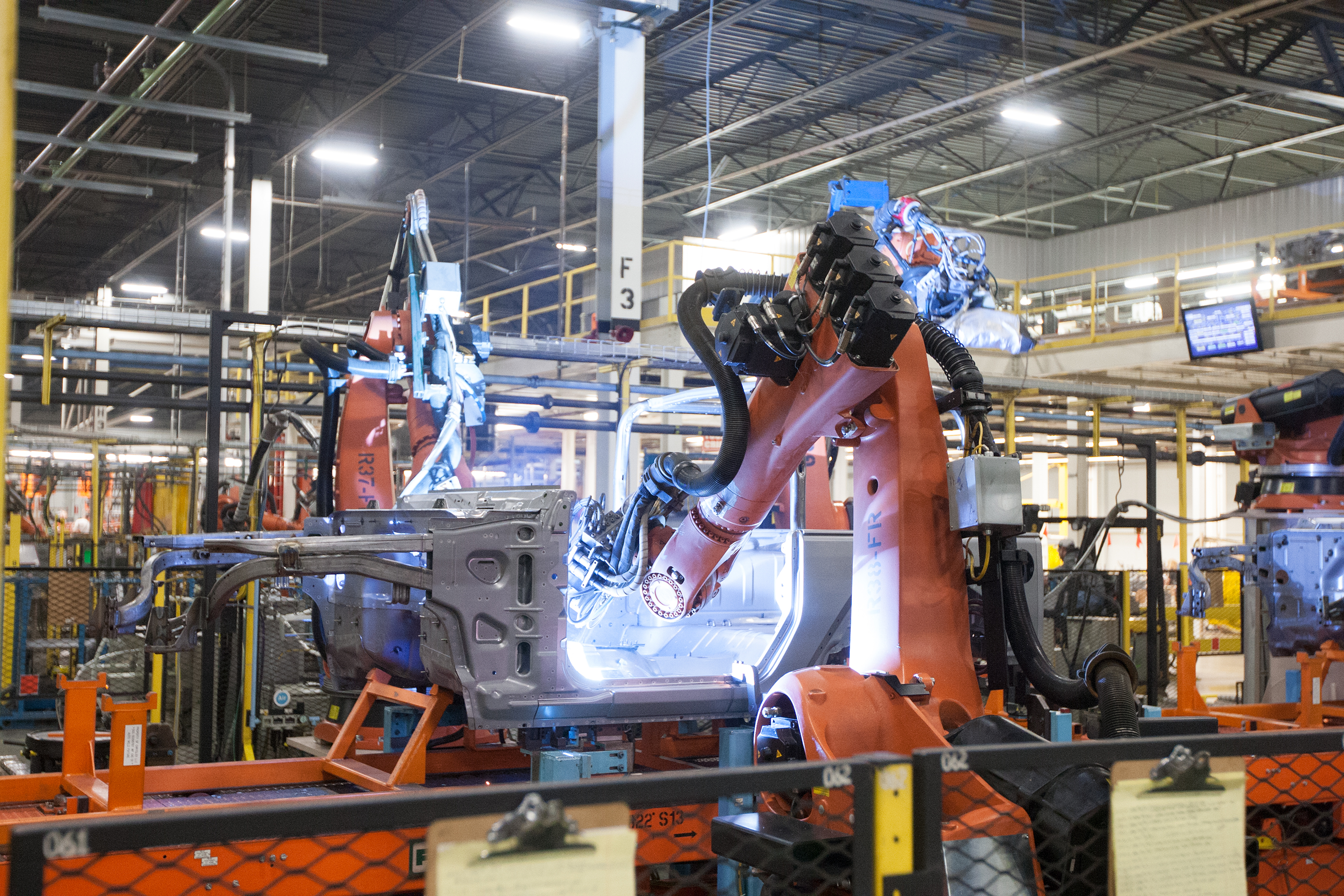 Predict customer churn
Raw Materials
“Finished Good”
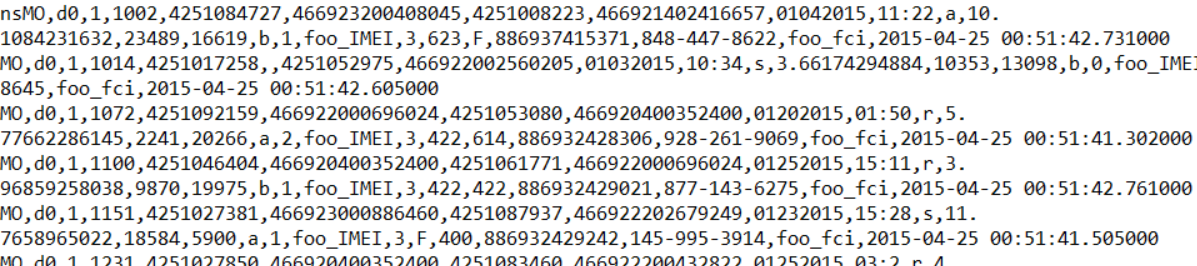 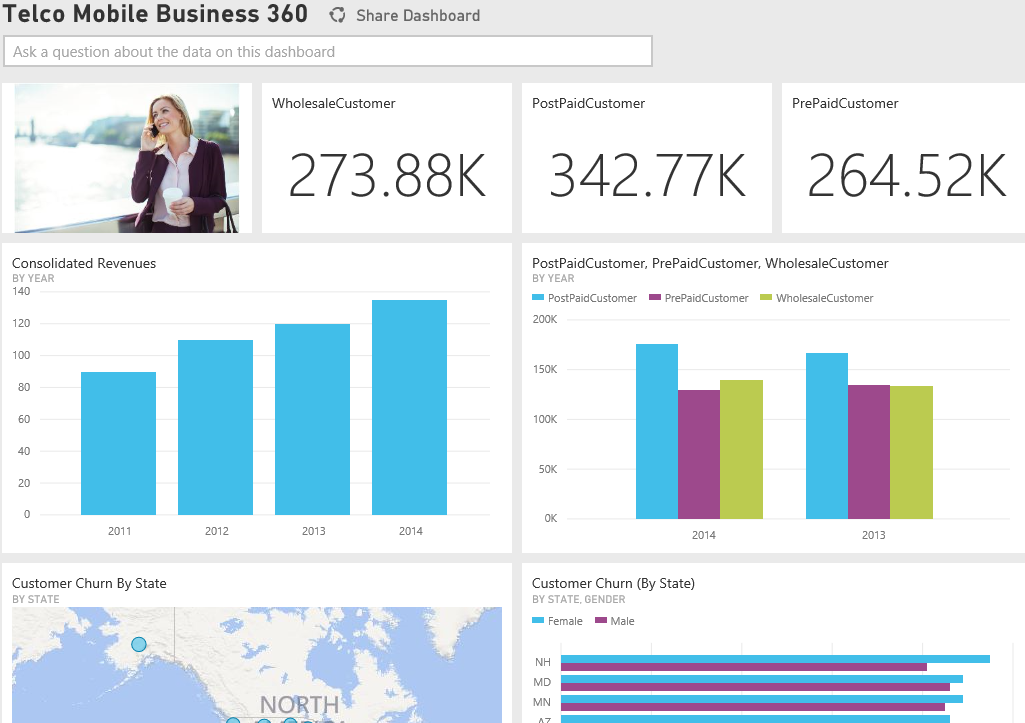 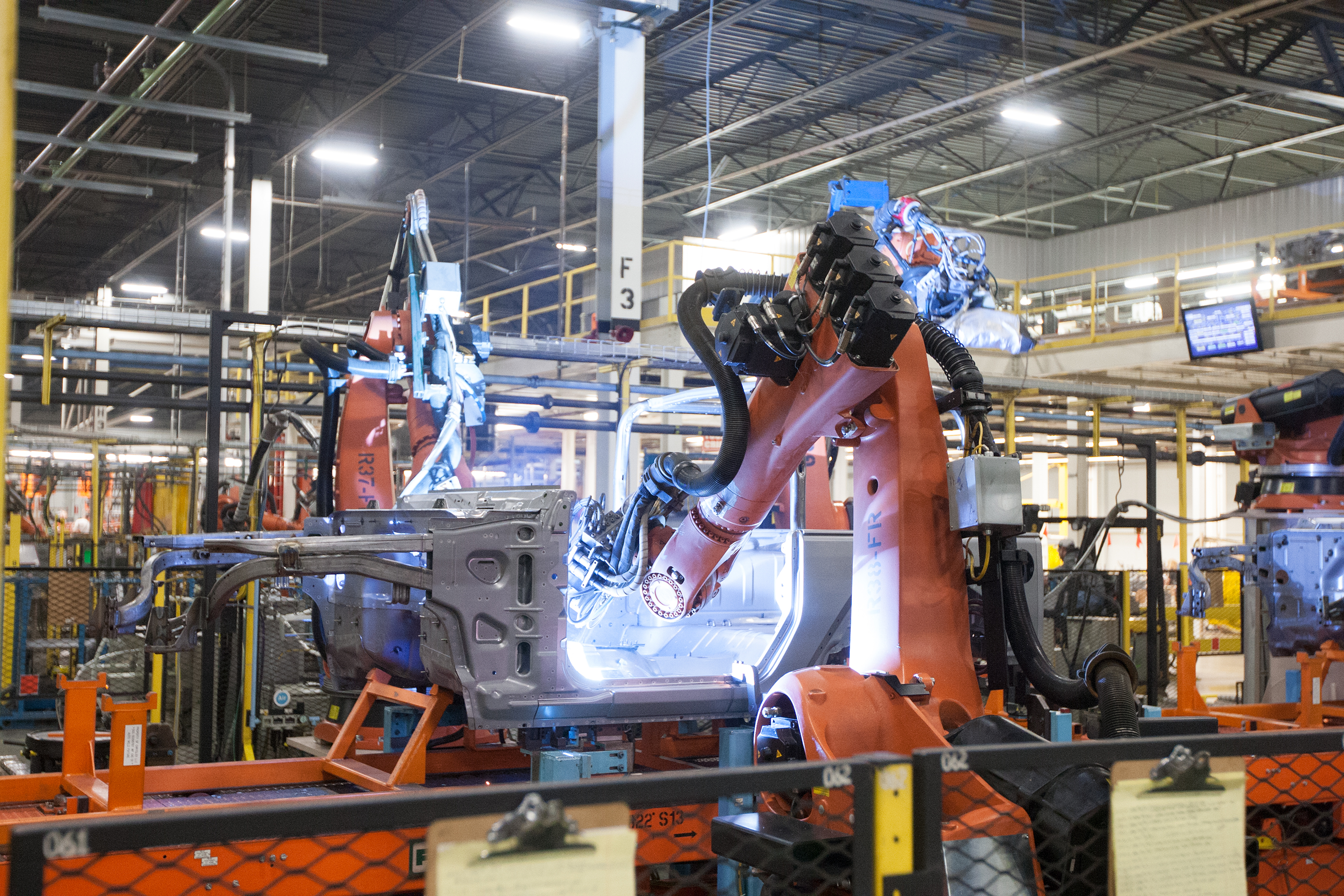 Pipeline: a sequence of 
activities (logical group)
Data Factory Concepts
Data Set
(Collection of files, DB table, etc)
Activity: a processing step 
(Hadoop job, custom code, ML model, etc)
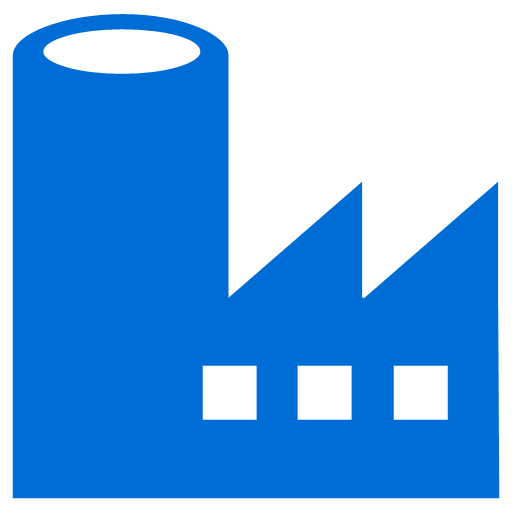 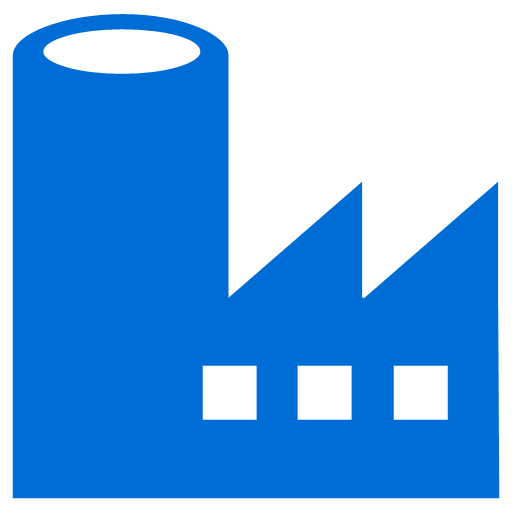 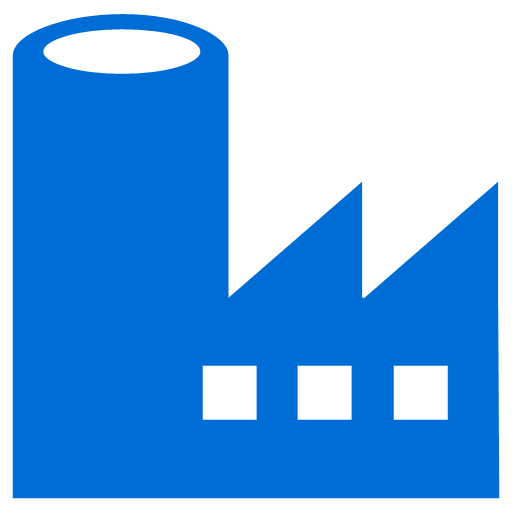 …
Transform & Analyze
Publish
Data Sources
Ingest
Transform, Combine, etc
Call Log Files
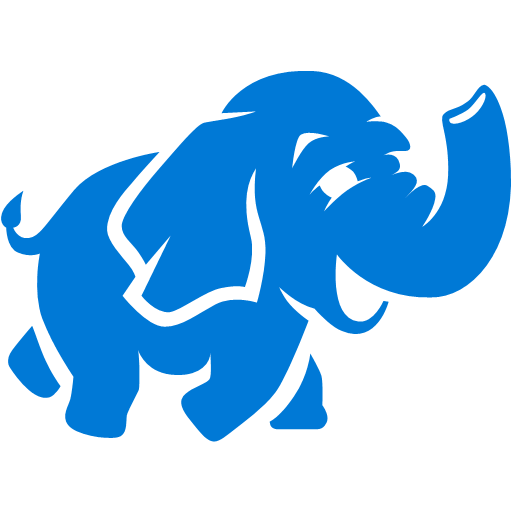 Move
Analyze
Visualize
Call Log Files
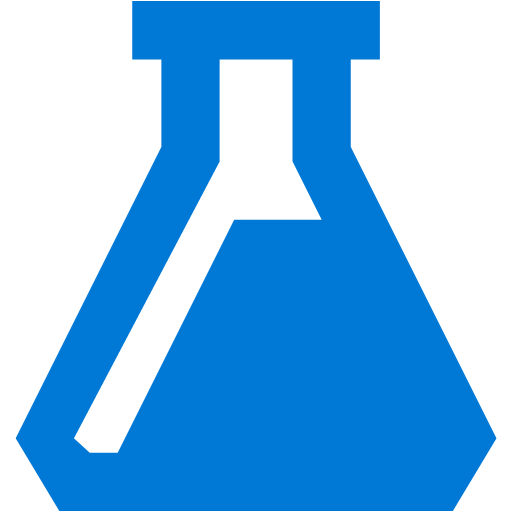 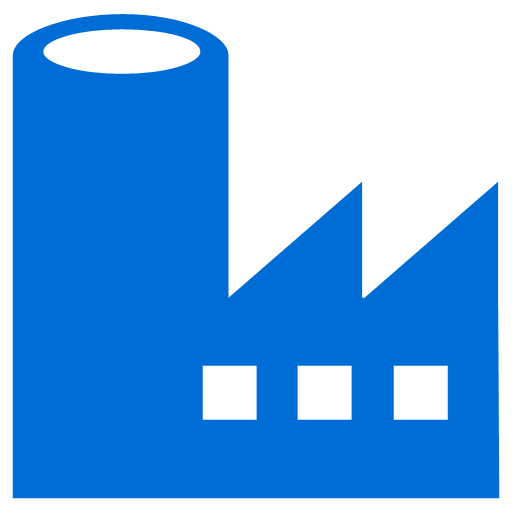 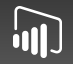 Customer Table
Customer Table
Customer Churn Table
Customers Likely to Churn
Customer Call Details
On Premises 
Data Mart
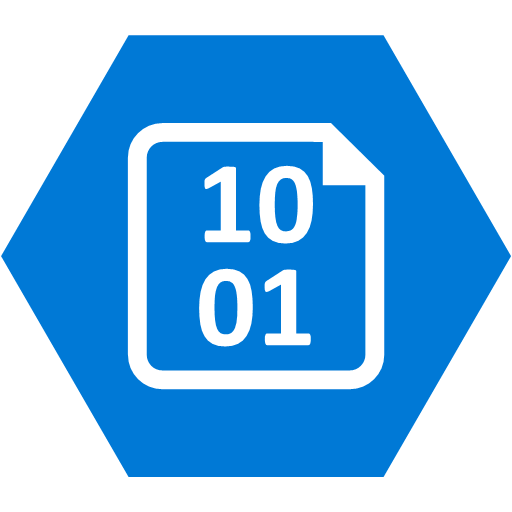 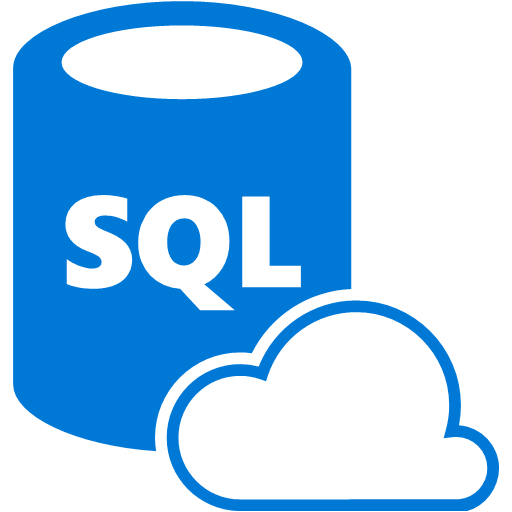 Azure DB
Azure Blob Storage
Demo: Customer Churn Pipeline
Data Sets: time slicing
Data Set 1
Data Set 2
Data Set 3
Data Set 4
Monthly
Monthly
Run 1
Activity
Jan
Jan
Run 2
Feb
Feb
Run 3
March
March
Hourly
Daily
Run 1
Activity
1
Mon
…
Tues
24
Wed
Azure Data Factory
A managed cloud service for building & operating data pipelines (aka. data flows)  

Orchestrate, monitor & schedule 
compose data processing, storage & movement services (on premises & cloud)
Automatic infrastructure mgmt 
combine pipeline intent w/ resource allocation & mgmt
data movement as a service (global footprint & on premises)
Single pane of glass 
one place to manage your network 
   of data flows
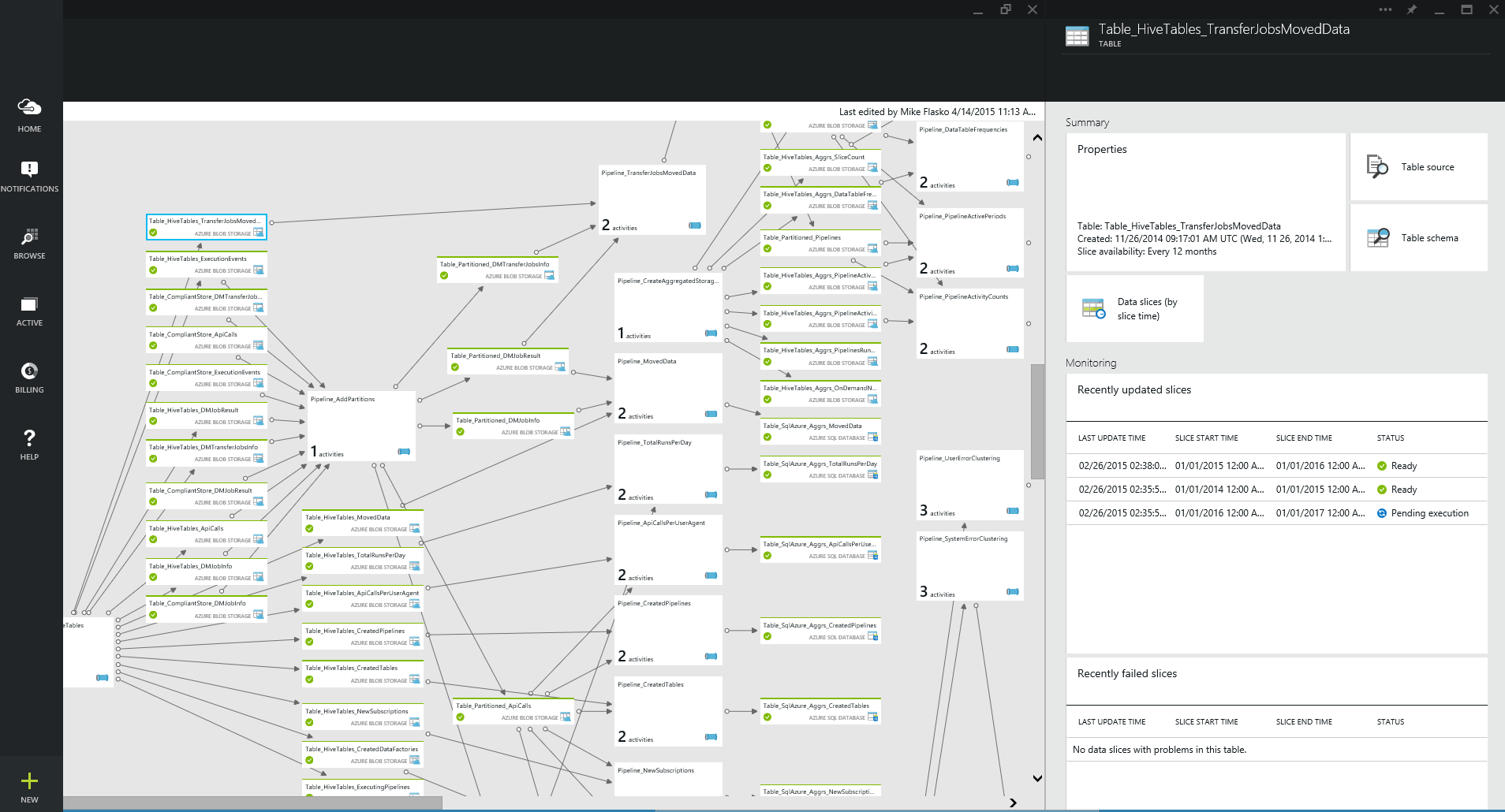 Customers are looking to derive more and more value from data…
EXAMPLES
Sales and marketing
Finance and risk
Customer and channel
Operational Excellence
Sales forecasting
Fraud detection
Agent allocation
User segmentation
Demand forecasting
Risk management
Usage optimization
Personalized offers
Sales lead scoring
Actuarial modeling
Operational Telemetry
Product recommendation
Predict customer churn
Predictive maintenance
Enhanced Customer Service
Supply chain optimization
Additional Common Use Cases: 	  Customer Profiling: 		Product Recommendations, customized offers, etc.  Operational Excellence: 		Telemetry systems, usage optimization, etc
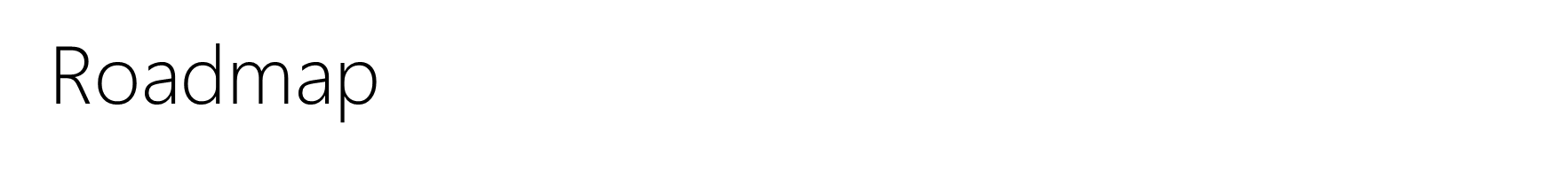 Call to Action
Documentation: azure.com/df
Samples on GitHub
Ask questions: MSDN Forum
Request & vote on new features
Financial services blueprint
Case Studies
Milliman - Actuarial Automation 
Rockwell Automation - Operational Excellence
Ziosk – Improved Guest Experience & Satisfaction
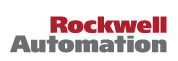 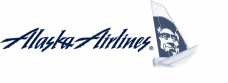 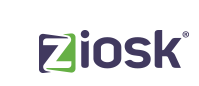 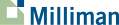 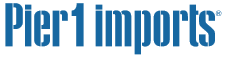 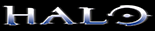 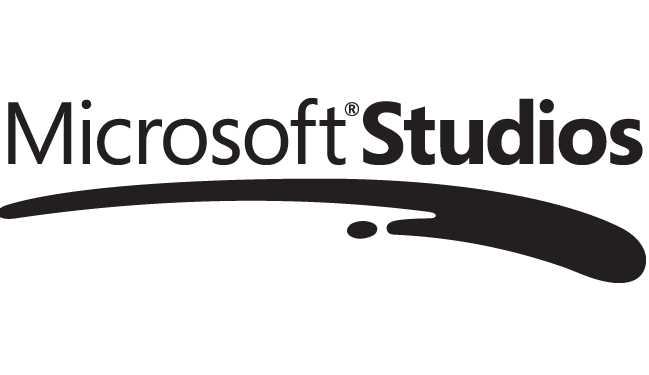 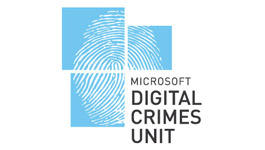 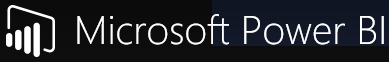 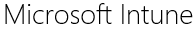 Questions ?
@mflasko
mike.flasko@microsoft.com
Please Complete An Evaluation FormYour input is important!
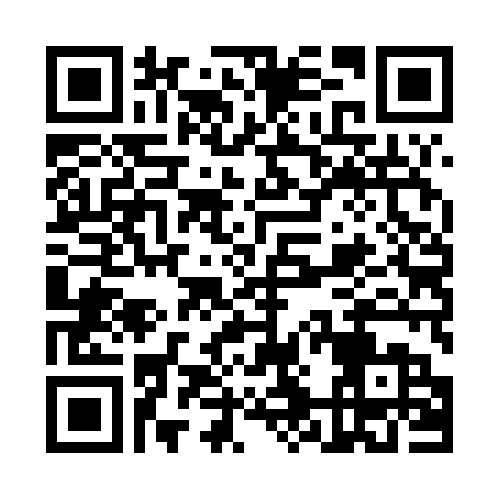 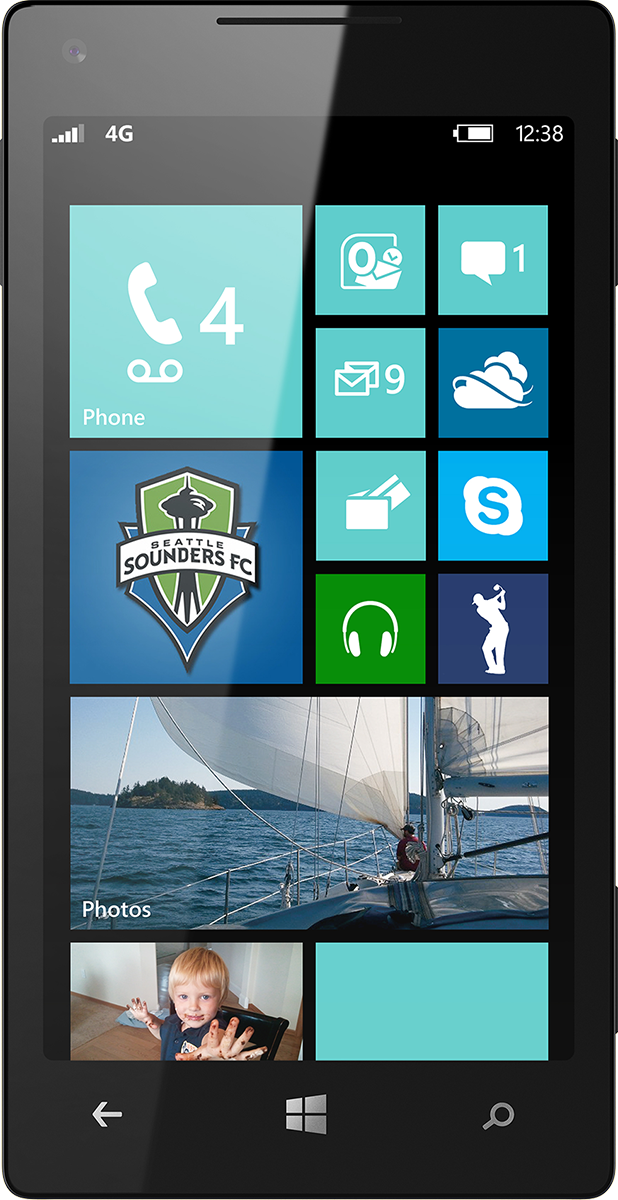 SAMPLE
or
Resources
Improve your skills by enrolling in our free cloud development courses at the Microsoft Virtual Academy.
Try Microsoft Azure for free and deploy your first cloud solution in under 5 minutes!
Easily build web and mobile apps for any platform with AzureAppService for free.